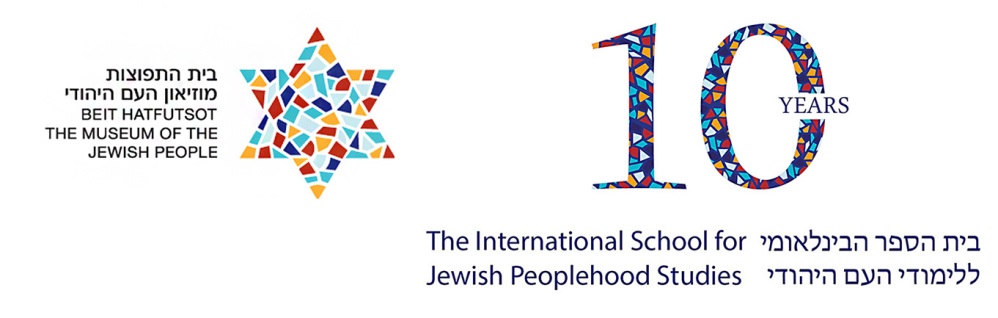 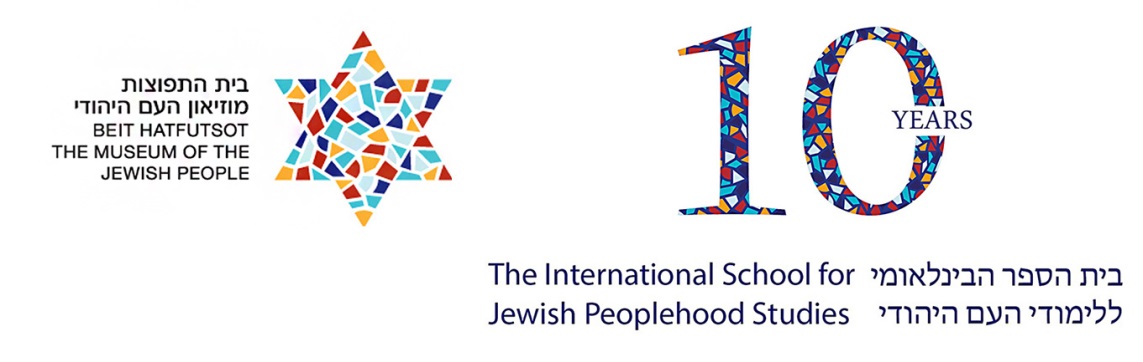 Kesher Amiti
קשר א/עמיתי
Ron – Israeli name
Shoshana – honoring grandmother
Respect
Shabbat service in Poland
Never give up!
Historical place
Birthright
Complicated love…
Jessica Leah – Hebrew name
David – biblical name
Hebrew celebration
Tikun Olam
Visiting Beit Hatfutsot 
My son’s Bar Mitzvah
Telling the truth
Homeland
Ron – Israeli name
Shoshana – honoring grandmother
Tradition
Respect
Shabbat service in Poland
Learning from the past
Ivrit D’aber Ivrit!
Never give up!
Historical place
Birthright
Complicated love…
The Torah
Next generation?
Israel
Ancient Values
Jessica Leah – Hebrew name
David – biblical name
Hebrew celebration
Tikun Olam
Modern Israel
Visiting Beit Hatfutsot 
My son’s Bar Mitzvah
Telling the truth
Homeland
Collective Memory
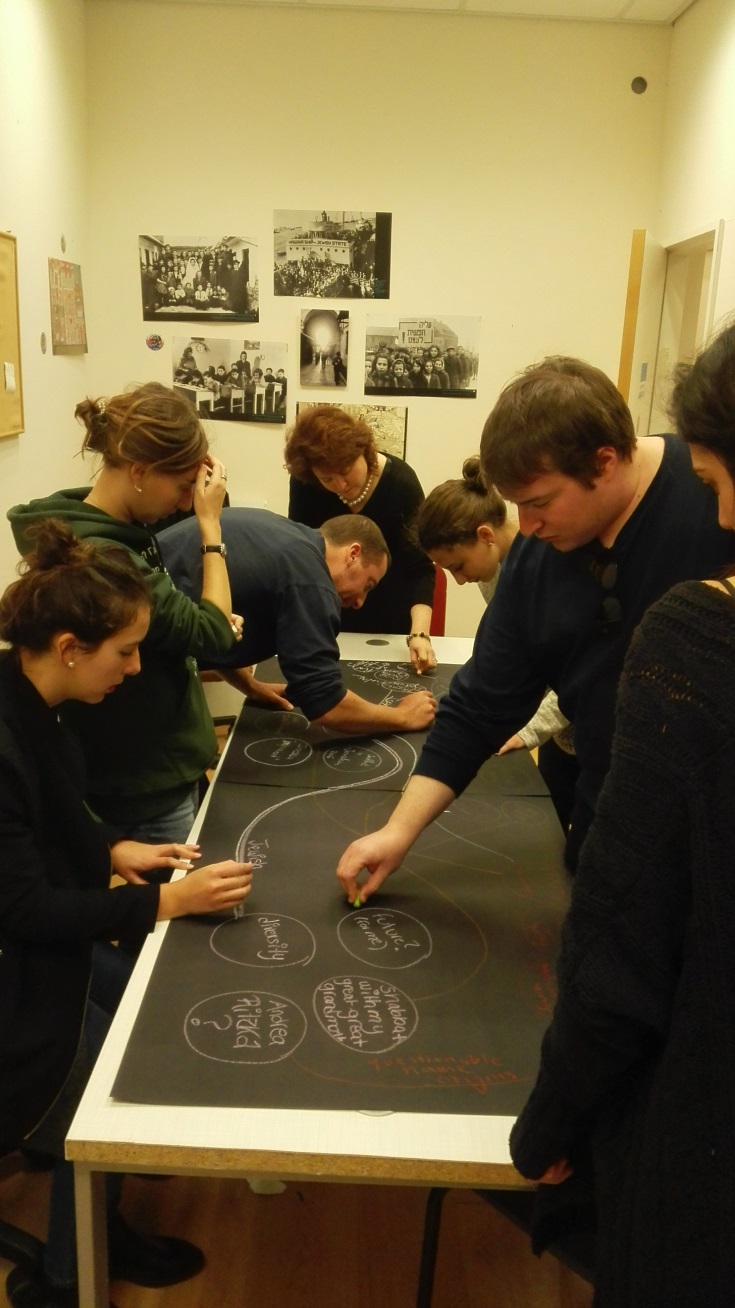 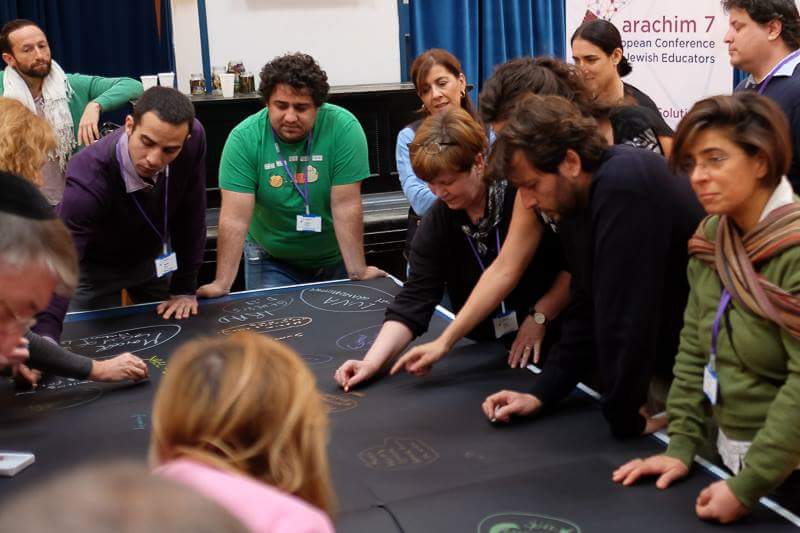